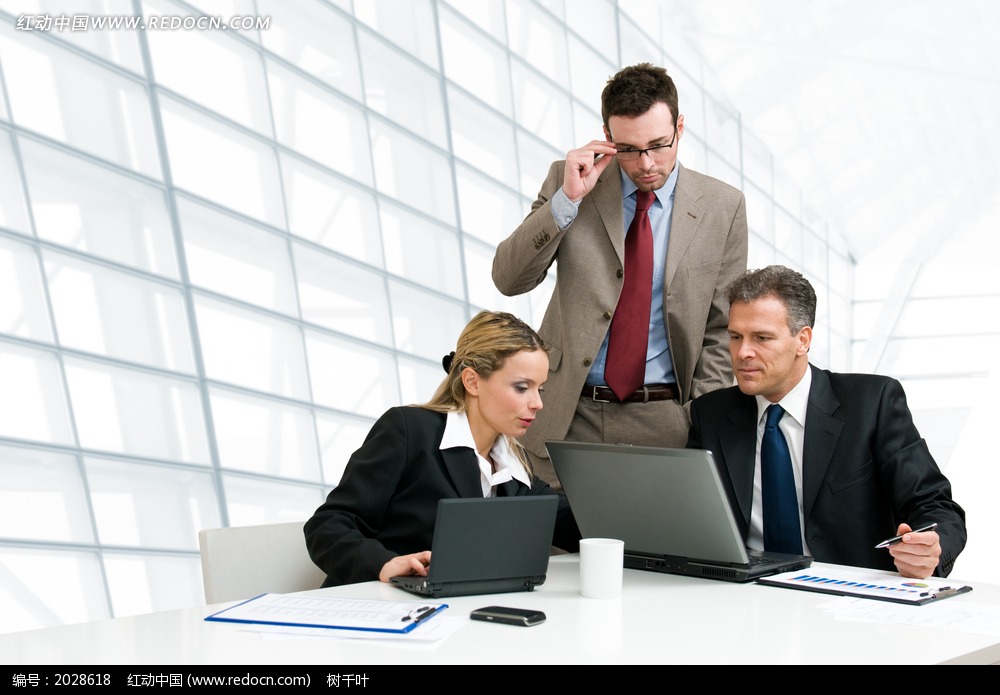 A BUSINESS PROJECT PLAN TEMPLATE
商务项目企划书模板
LOGO
Click here to add content, click here to add content
CONTENTS
Click here to add
01
01
Click here to add content, click here to add content
Click here to add
02
02
Click hereAdd content, click here to add content
Click here to add
03
03
Click here to add content, click here to add content
Click here to add
04
04
Click here to add content, click here to add content
01
Add a title
Click here to add content, click here to add content
Click Add Title
Click here to add content
Click here to add content
Click here to add content
Click here to add content
Click here to add content
60%
Click here to add content, click here to add content
Pc
75%
Click here to add content, click here to add content
70%
Click here to add content, click here to add content
Phone
User
Click here to add a title
Click here to add content, click here to add content, click here to add content, click here to add content
Series1
Series2
Series3
Series4
Click here to add a title
Click here to add content, click here to add content, click here to add content, click here to add content
212,300
Click here to add content, click here to add content, click here to add content, click here to add content
02
Add a title
Click here to add content, click here to add content
Click here to add content
Click here to add the body details
Click here to add content
Click here to add the body details
Click here to add content
Click here to add the body details
Click here to add a title
Title
Click here to add content
Add content
212,300
Title
Click here to add content
Click here to add content
Title
Click here to add content
Click here to add content
Title
Click here to add content
Add content
Add content
40%
60%
Click here to add content
Click here to add content
Click here to add content
Click here to add content
03
Add a title
Click here to add content, click here to add content
Click here to add content
Click here
Add content
Put
Picture
Here
Click here to add content, click here to add content
Click here to add content, click here to add content
Click here to add content
Click here to add content, click here to add content
Click here to add content
Click here to add content, click here to add content
Click here to add content
Click here
Add content
Click here to add content, click here to add content
Click here to add content
Click here to add content
Click here to add content
Click here to add content, click here to add content
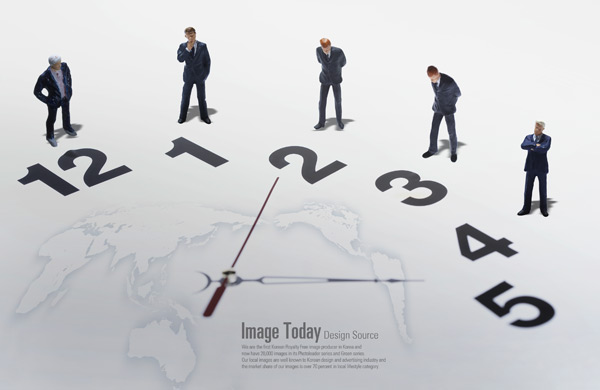 Click here
Add content
1
2
3
4
Click here to add content 
click here to add content
Click here to add content 
click here to add content
Click here to add content 
click here to add content
Click here to add content 
click here to add content
Title
Title
Click here to add content
Click here to add content
Title
Title
Click here
Add content
Click here to add content
Click here to add content
Title
Title
Click here to add content
Click here to add content
Title
Title
Click here to add content
Click here to add content
Title
Title
Click here to add content
Click here to add content
Click here to add content,Click here to add content
Click here to add content
2
4
Add content
3
1
Click here to add content
Click here to add content
Click here to add content
Click here to add content
Click here to add content
Click here to add content
Click here to add content
Add a title
Click here to add content, click here to add content
Title
Title
Title
Title
Title
Click Add Content
Click Add Content
Click Add Content
Click Add Content
Click Add Content
Click Add Content
Click Add Content
Click Add Content
Click Add Content
Click Add Content
Click Add Content
Click Add Content
Click Add Content
Click Add Content
Click Add Content
THANK
RE
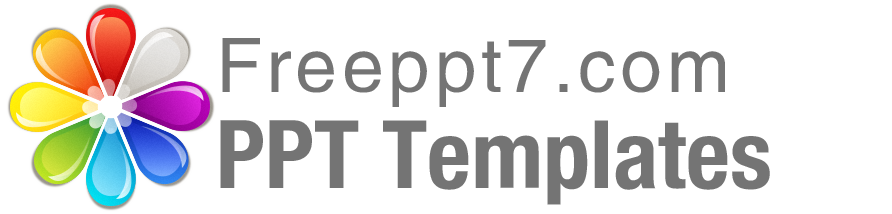 Best PPT templates for free download
Https://www.freeppt7.com